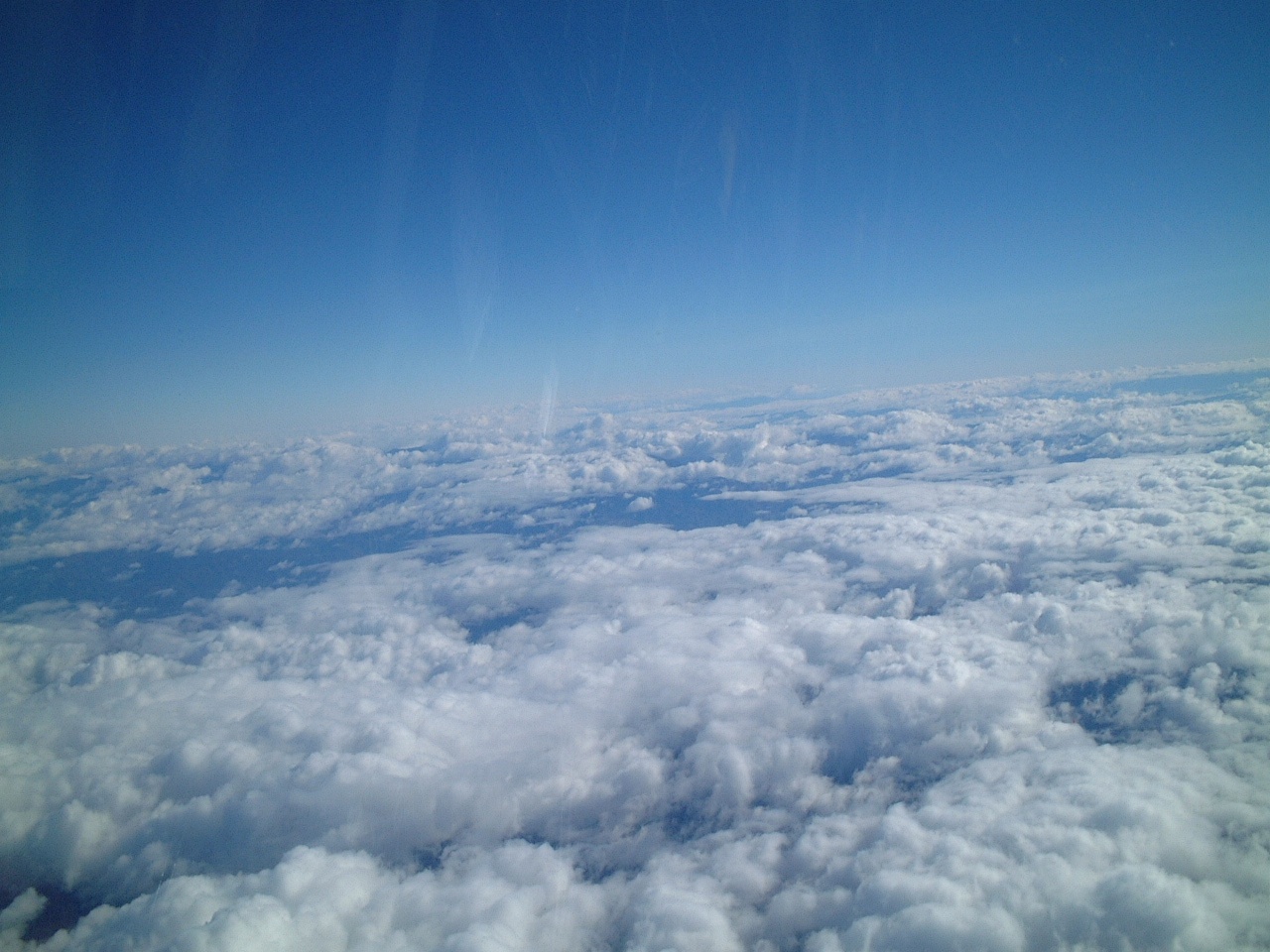 総合的な探究の時間
フェルミ推定（その２）
〇〇学校
令和〇年〇〇月〇〇日（〇）
目的
○フェルミ推定を通して、論理的、定量的に考える力を身に付ける。
○答えがないものについて積極的に考え、導き出した結論を説明する力を身に付ける。
○考えることを楽しむ。
基本テクニック
〇身近な例から推定

〇分けて考える

〇モデルを考える
ルール（その１）
〇チームで１つの答えを出す。

〇ピッタリ賞　±約　１％以内なら５０点
　ニアピン賞　±約１０％以内なら１０点
　　　　もらえる権利が得られます。

〇権利が得られたら、推定の方法をクラスで発表して、クラスで認められたら得点がもらえます。　　　　
　　　　　　　　　　　　　　（勘はダメ）
ルール（その２）
〇考える時間は５分、発表時間は３分
　⇒該当グループが複数ある場合は、３分をグループで割ってください。

〇今回は正確な答えがある問題を出題します。
第１問
〇１年次生にとって、〇〇学校の先輩（卒業生・在校生）は何人いるでしょうか？
制限時間５分
第１問ヒント
偉大な先輩
〇〇先生の写真を挿入
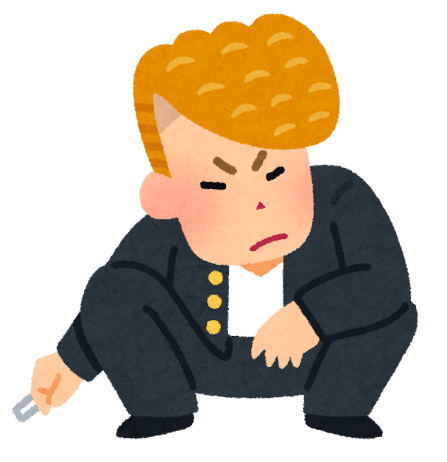 第１期　〇〇先生
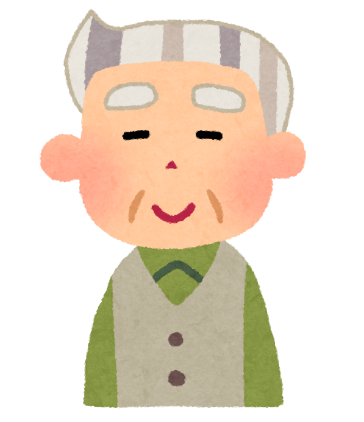 第９期　　〇〇先生
〇〇先生の写真を挿入
フェルミングタイム
終了
答えが出たらホワイトボードに記入してね
答えの発表です。
正解
解答例です
１２、２８２人
ピッタリ賞（５０点）12,000～12,500人
ニアピン賞（１０点）11,000～13,000人
WBに仮の点数を書いてね
プレゼンテーション
終了
第２問
岐阜県民が排出するゴミの量はどれだけ？
（２０２０年現在）
※事業ごみは含みません
※リサイクルされるものも含みます。
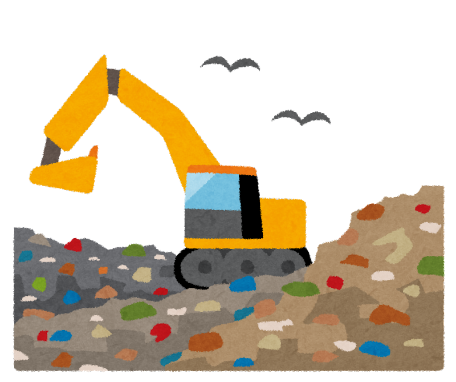 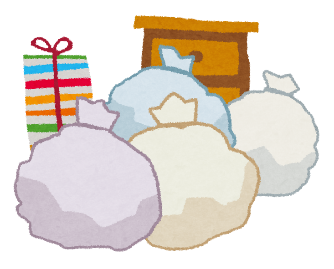 制限時間５分
第２問ヒント
〇家でゴミ出しのお手伝いしていますか？

〇どれくらいのゴミを毎週捨てていますか？
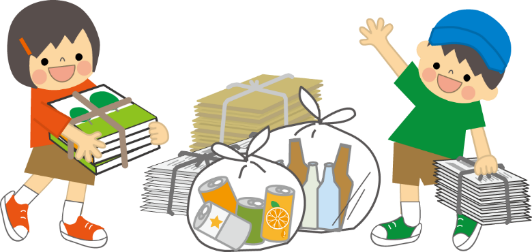 フェルミングタイム
終了
答えが出たらホワイトボードに記入してね
答えの発表です。
正解
４５万８０００トン
ピッタリ賞（５０点）４５万～４７万トン
ニアピン賞（１０点）４０万～５０万トン
WBに仮の点数を書いてね
おまけ
〇事業ごみを合わせたごみ総処理量は約61万トンで、直接資源化された量は約2万トンです。
〇一人当たり　毎日891g出しています。
県別では総排出量１８位、一人当たり１２位です。
プレゼンテーション
終了
第３問
日本人のチョコレートの
消費量は全部で何トン？
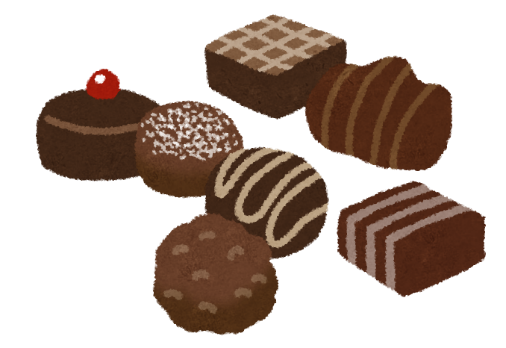 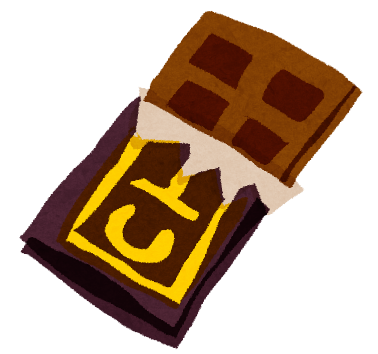 制限時間５分
第３問ヒント
〇みんなはどれくらい食べていますか？

〇大人はどれくらい食べていますか？
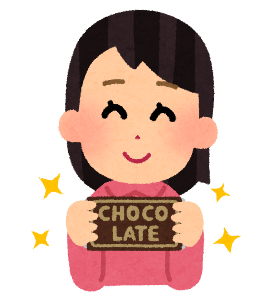 フェルミングタイム
終了
答えが出たらホワイトボードに記入してね
答えの発表です。
正解
２７万７０００トン
ピッタリ賞（５０点）２７．５万～２８万トン
ニアピン賞（１０点）２５万～３０万トン
WBに仮の点数を書いてね
おまけ
〇一人当たり2.19kｇで、21位
〇世界１位はルーマニアの15.4kｇ
〇岐阜県民のチョコレート消費量は2,428円で第21位
プレゼンテーション
終了
第４問
日本の教員数は何人？（平成３０年度）
幼稚園・小学校・中学校・高校・大学
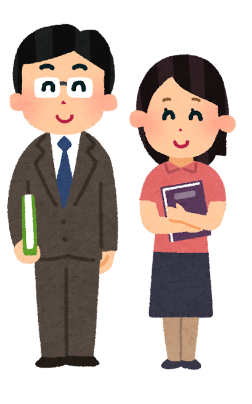 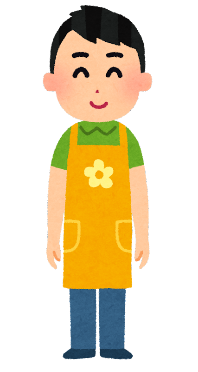 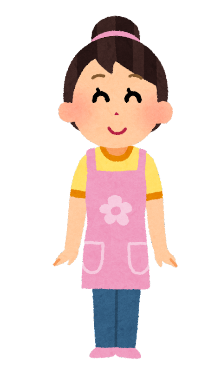 制限時間５分
フェルミングタイム
終了
答えが出たらホワイトボードに記入してね
答えの発表です。
正解
1,183,445人
ピッタリ賞（５０点）117万～119万人
ニアピン賞（１０点）110万～130万人
WBに仮の点数を書いてね
おまけ
○内訳
　－幼稚園　  95,592人　－小学校　420,659人
　－中学校　247,229人　－高　校　232,802人
　－大　学　187,163人
全国４６位
　（平成２７年）
○一人あたり高等学校費　83万円
→　知恵と工夫で頑張ろう！！
プレゼンテーション
終了
フェルミ推定のまとめ
〇まずは答を出そう
　→正解はないから、自信を持って。
〇考え方を明確に
　→数値は後で修正すればいいんです。
　→必要な知識は学科教育で学びます。
〇思考の過程を楽しむ
　→なんでも計算できちゃいます。